Model systems with interaction
Ising spin chain (with open boundary conditions)
Classical variable
J
J
Entropy per spin:
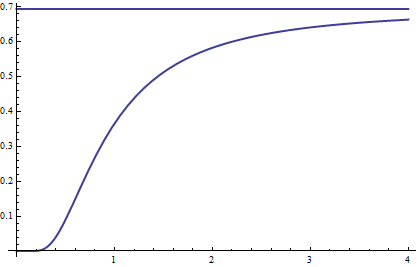 For
1
2
Internal energy per spin:
which reduces for H=0 to
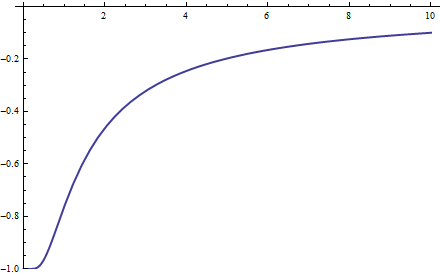 1
2
For
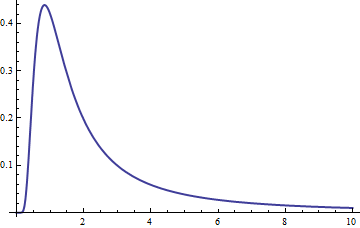 Heat capacity per spin:
Spin-spin correlation function
a
a+b
Intuitive properties
No interaction between spins
(spins are uncorrelated)
The partition function for the generalized Hamiltonian reads
Per definition
We use the trick
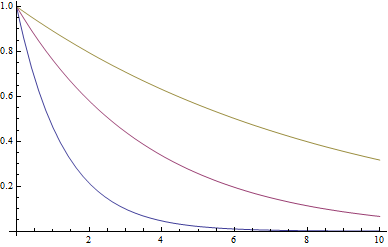 T->0
we obtain
Correlation length
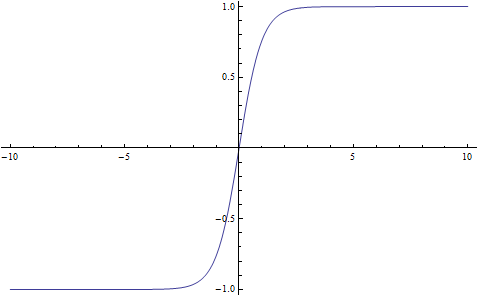 Discussion
1
2
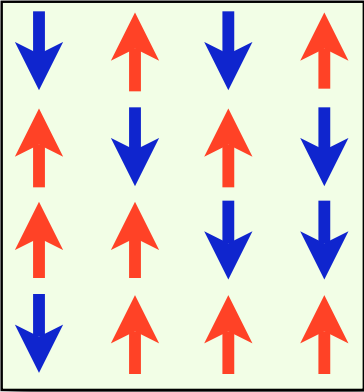 At Tc fluctuations on all length scales including
length scale of the entire sample
0
No long range order for the Ising chain
Let’s see how this expression reproduces paramagnetic susceptibility in the limit J=0
The 2 originates from the fact that 
terms such as                           
appear twice in the a,i-double sum
Let’s have a look to the limit of a long (relative to the correlation length) Ising chain
For J=0 this indeed reduced to the Curie-law of interaction free paramagnets
For J0 it is interesting to discuss the cases of ferro and antiferromagnetic coupling
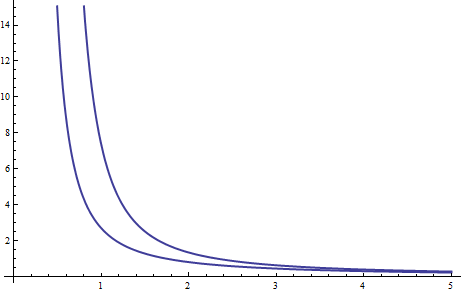 J>0
ferromagnetic coupling
J
T
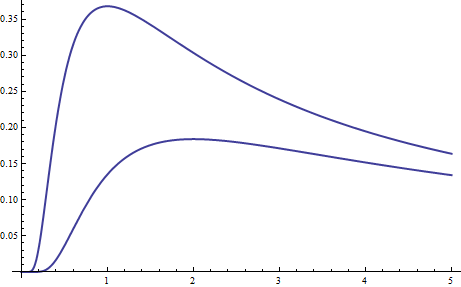 J<0
antiferromagnetic coupling
J=-1/2
J=-1
T